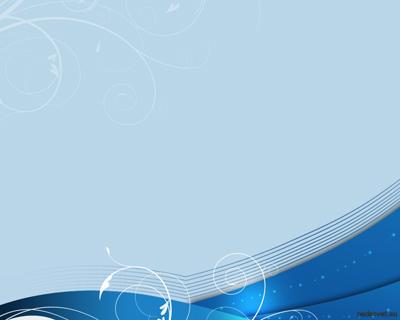 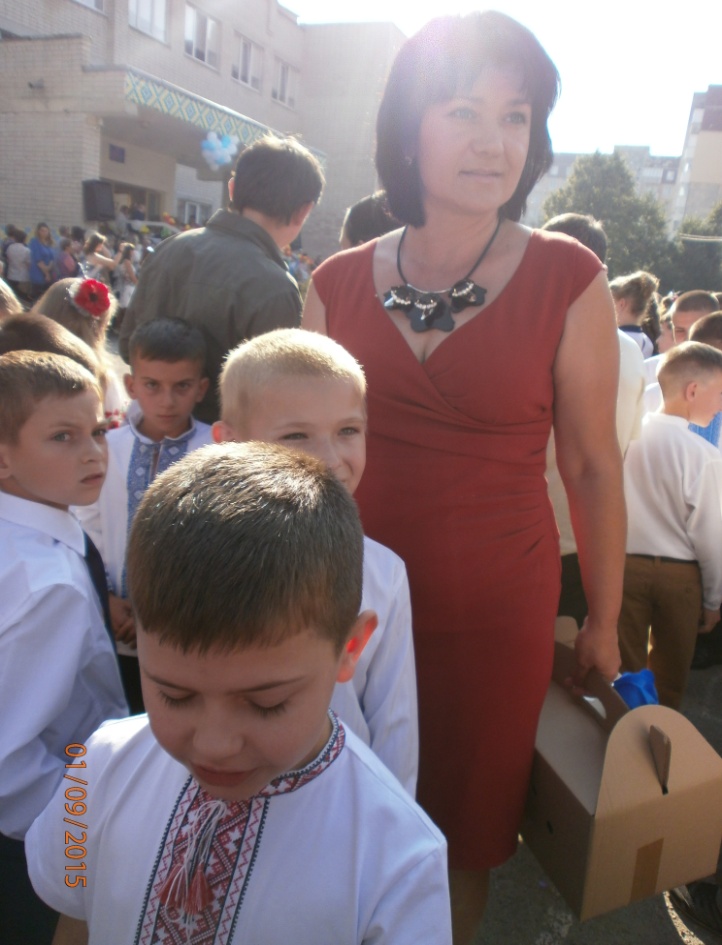 Козіцька  Наталія Андріївна● вчитель початкових класів● категорія : вища● звання : старший вчитель● освіта: вища,  у 1992 р. закінчила Тернопільський державний педагогічний інститут● стаж роботи : 26 років
ТЗОШ I – III ст. № 28
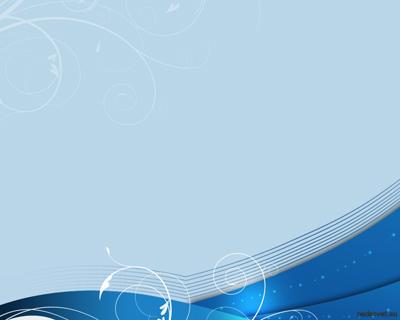 Розвиток критичного мислення в учнів початковоїшколи
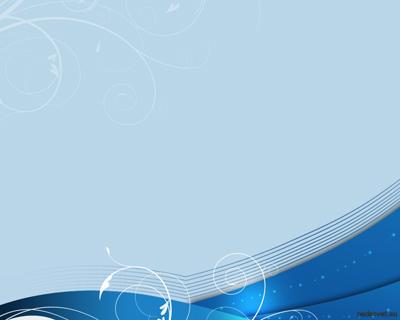 Актуальність
Суспільству потрібні особистості не лише з певним обсягом знань і вмінь, а здатні творчо мислити, приймати рішення, розв'язувати проблеми, мати свою позицію, брати на себе відповідальність, адаптуватися до умов життя.
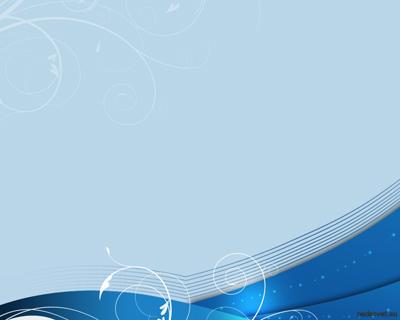 Основне завдання:виховання компетентної особистості, яка має високий рівень мотивації, характеризується високою навчальною та соціальною активністю, готовністю до самостійної розумової діяльності.
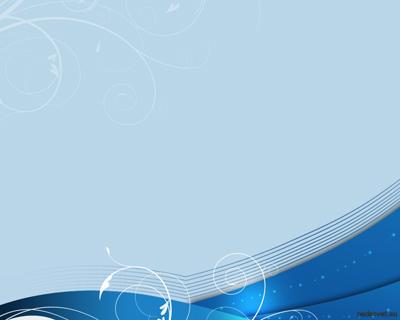 Вміння вести дискусію 
(“Займи позицію”, робота в малих групах)
Ключові характеристики критичного мислення
Вміння працювати з інформацією
 (Бортовий журнал, метод опорних слів, читання з маркуванням тексту, читання в парах, кластер)
Вміння висловлювати власну думку
 (Вільне письмо, есе, сенкан, незакінчене речення)
Вміння доводити і аргументувати 
(Вірні і невірні висловлювання, “Чи вірите ви, що …?”, вилучення зайвого).
Вміння ставити запитання і відповідати
(“Товсті” і “тонкі” запитання, ромашка Блума, запитання в парах, “входження в картину”)
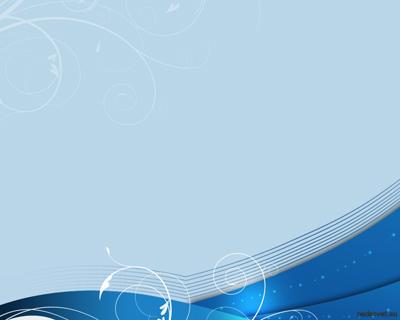 Шляхи реалізації
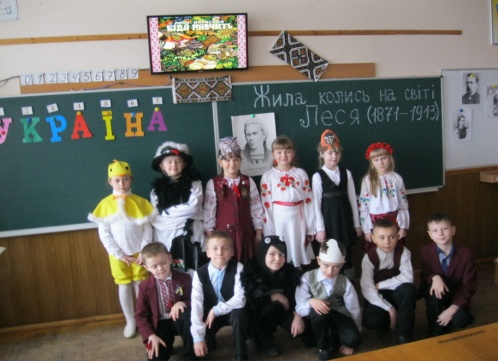 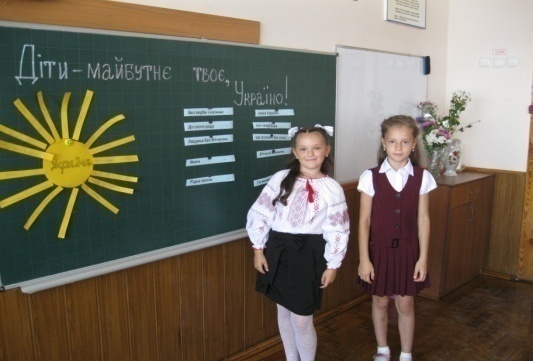 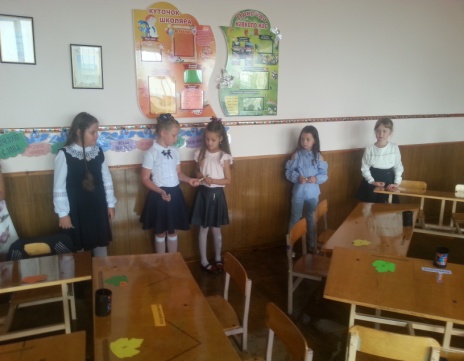 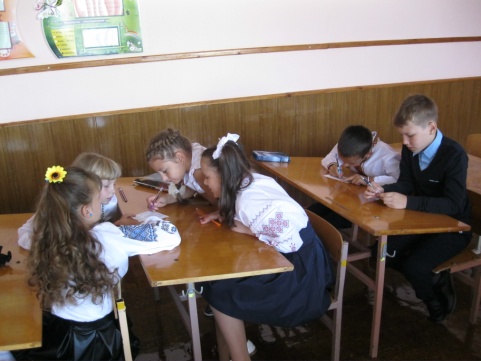 Мозковий штурм
Займи позицію
Театралізація
Робота в малих групах
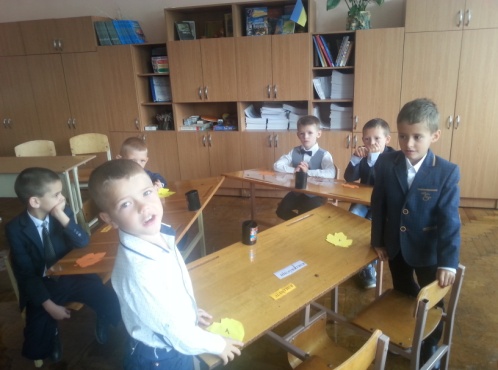 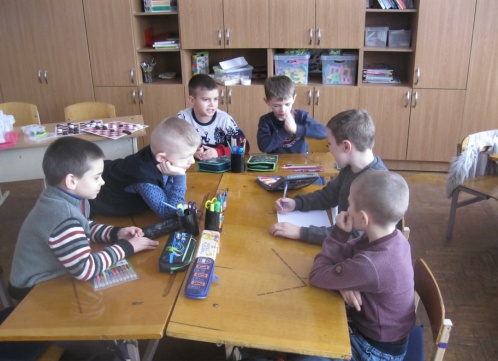 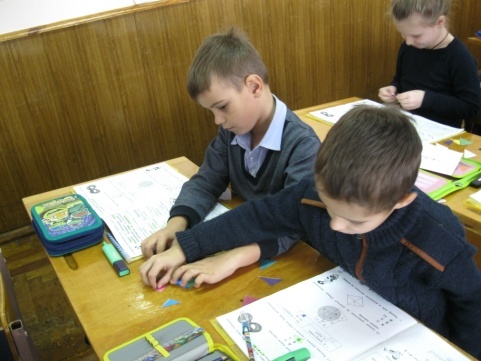 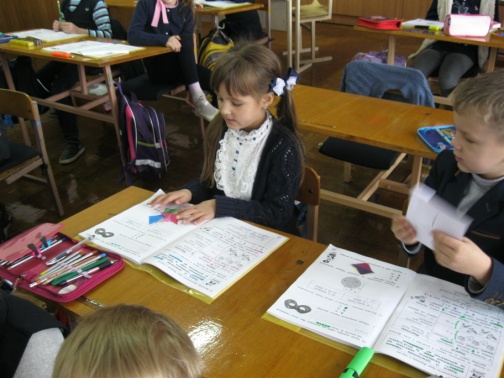 Незакінчені речення
Робота в групах
Робота в парах
Запитання в парах
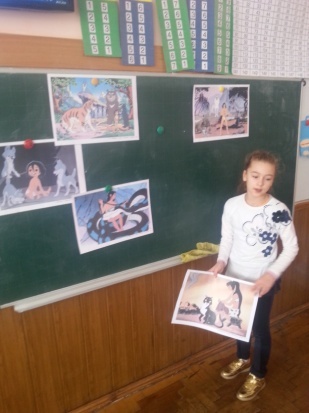 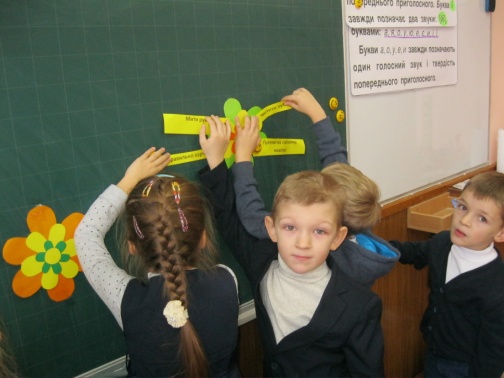 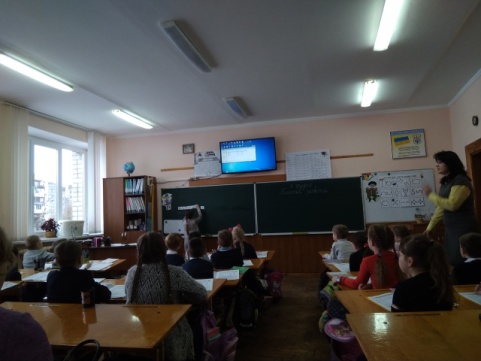 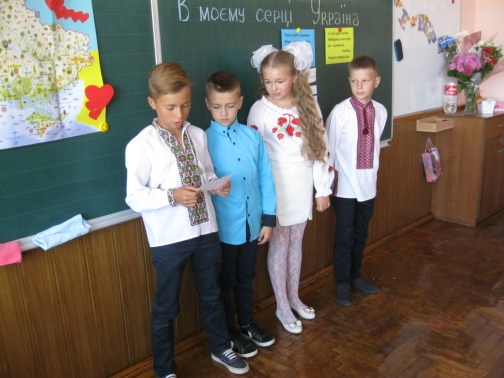 “Товсті” й “тонкі” запитання
Вилучи “зайве”
Логічні ланцюжки
Кластер
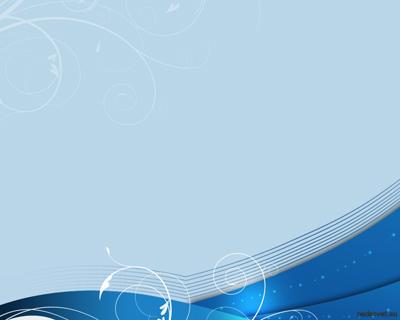 “Ромашка Блума”
1. Прості питання(Хто? Коли? Де? Як?)
6. Творчі питання 
( Що буде, якщо…? Що змінилося б…?)
2. Уточнюючі питання ( Чи правильно я зрозумів..?)
Тема уроку
5. Оцінні питання
( Як ви ставитесь..? Як ви оцінюєте вчинок…?)
3. Практичні (Що можна зробити з …? Як можна застосувати..?)
4. Пояснюючі питання (Чому?)
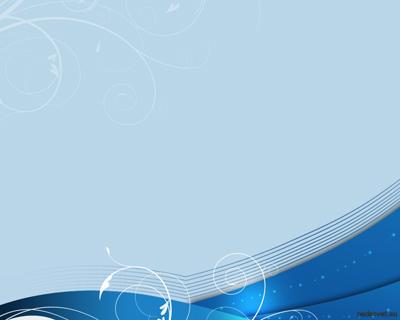 Допомагає відчути дух картини
Правильно поставити запитання
Прийом “входження в картину”
Розглянути картину як подію
Вчитель - фасилітатор
Правильно підібрати твір
Зробити крок за рамку картини до особистого переживання
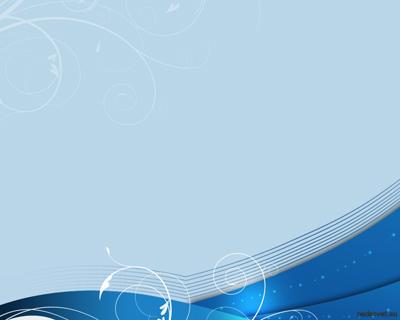 Бути близьким і зрозумілим
Тримати інтригу
Правильно підібраний твір
Бути пов’язаним з досвідом дитини
Повинен емоційно чіпляти
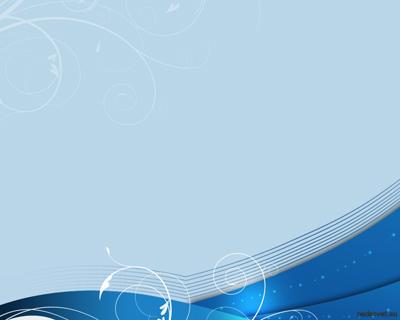 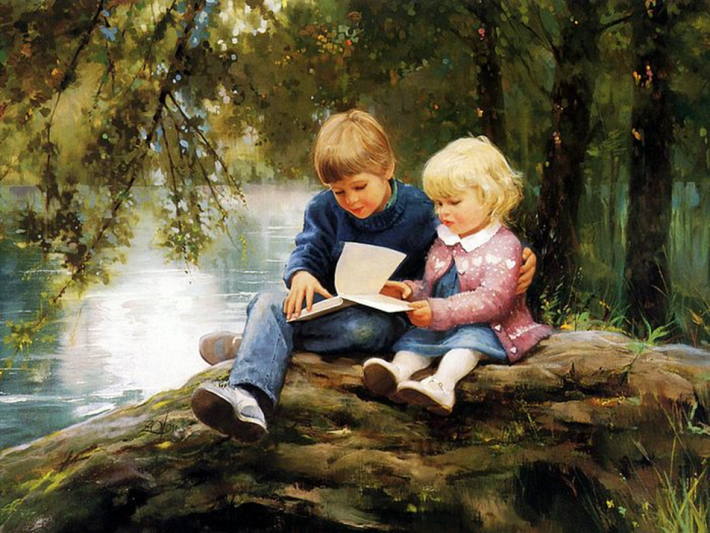 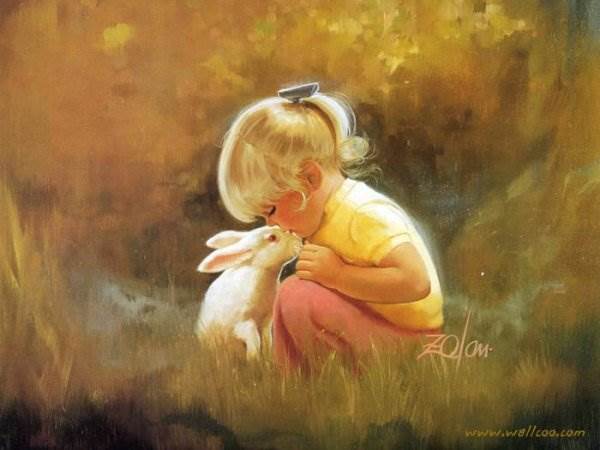 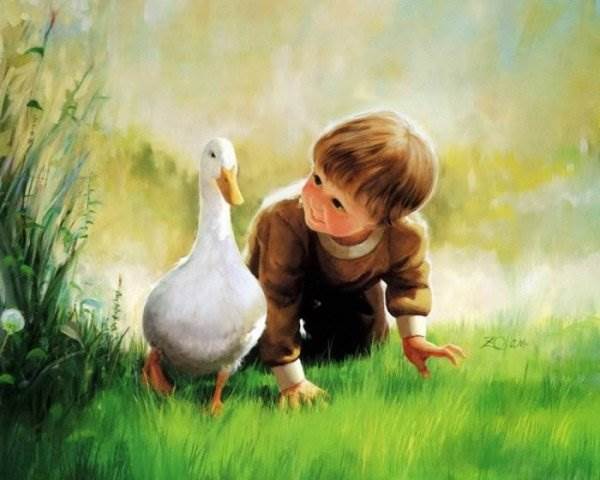 Дональд Золан 
“Брат і сестра”
Дональд Золан “ Дівчинка і кролик”
Дональд Золан “Хлопчик і гусак”
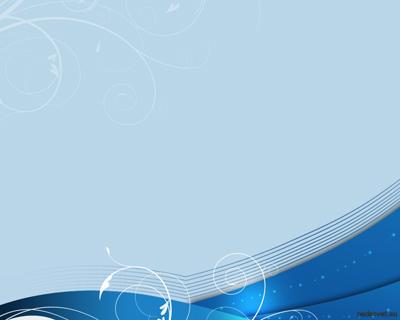 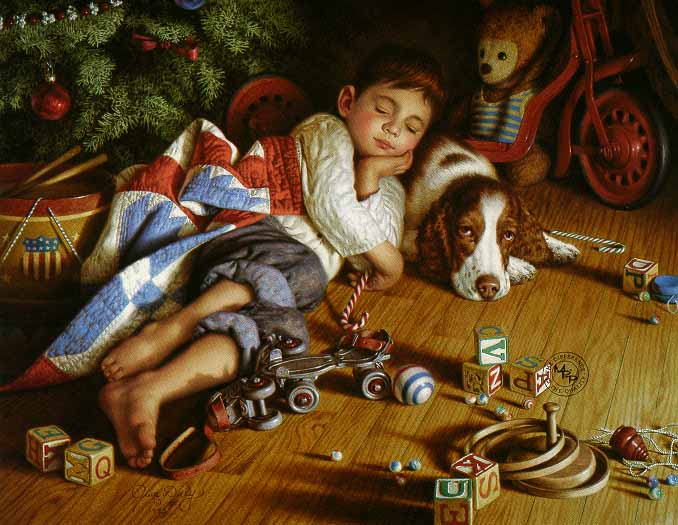 1.Що відбувається  на картині?Чому ви так думаєте?2.Де відбувається подія?Чому ви зробили такий висновок?3.Коли відбувається?Що на це вказує?4.Що  б ти змінив, якби опинився в картині?5.Як називається картина?Що вплинуло на вашу думку?6.Що ви відчували, коли відповідали на запитання?7. Чи знаєте ви художника ,який намалював цю картину ?Що ви про нього можете сказати?Чому ви так вважаєте?
Правильні запитання
Джим Дейлі
 “ На добраніч усім”
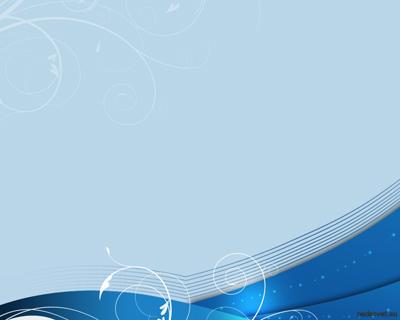 З 1 вересня 2017 року беру участь в науково – педагогічному проекті                  « Інтелект України »
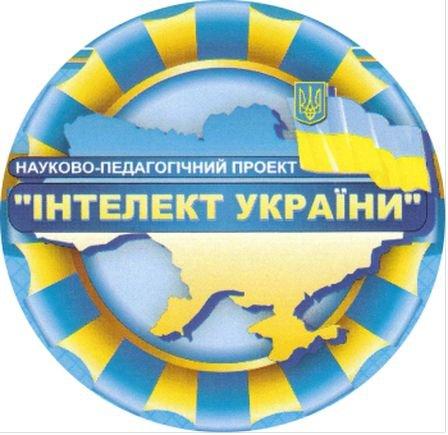 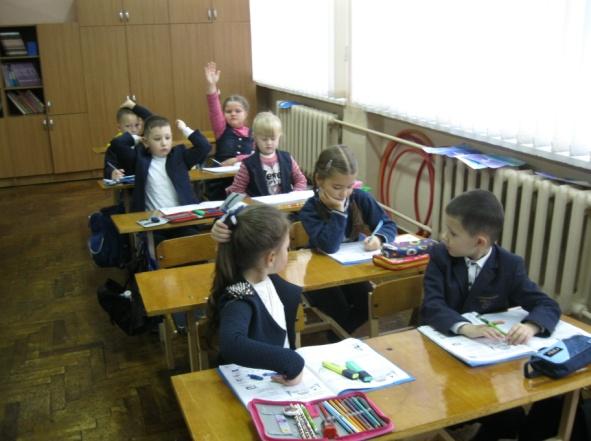 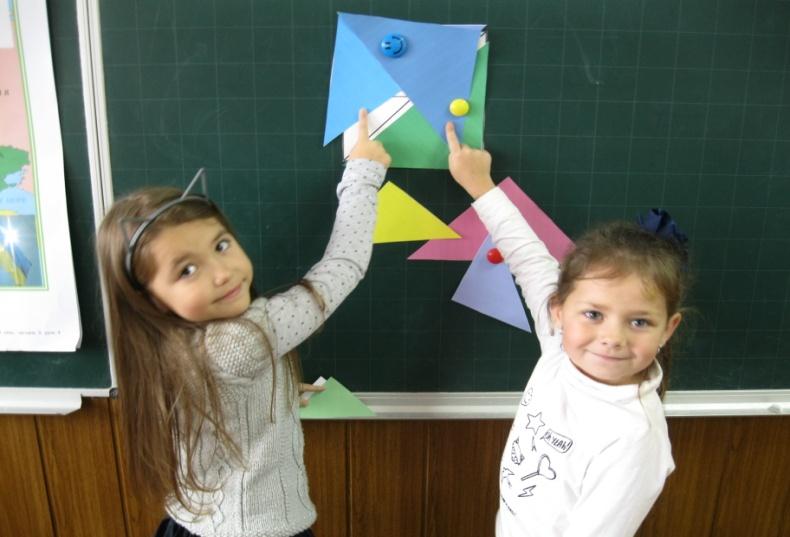 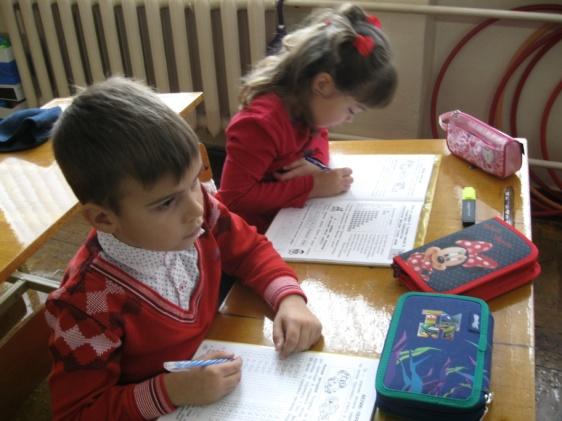 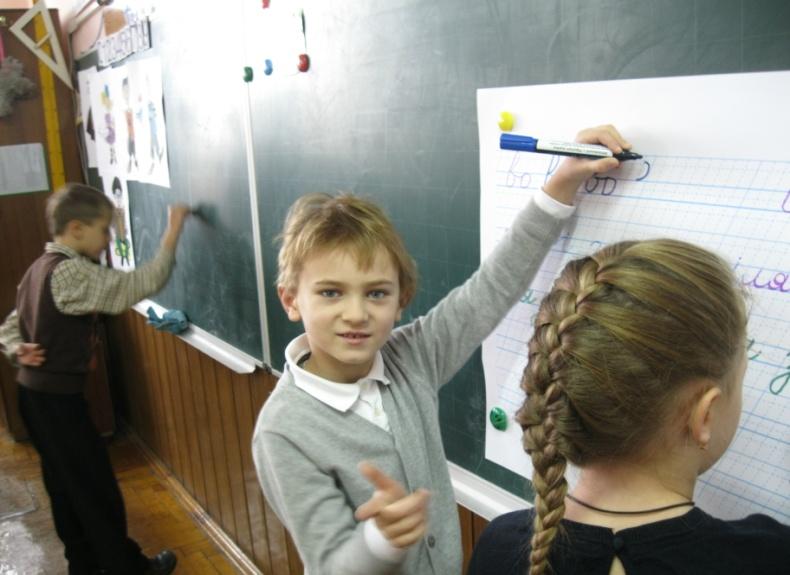 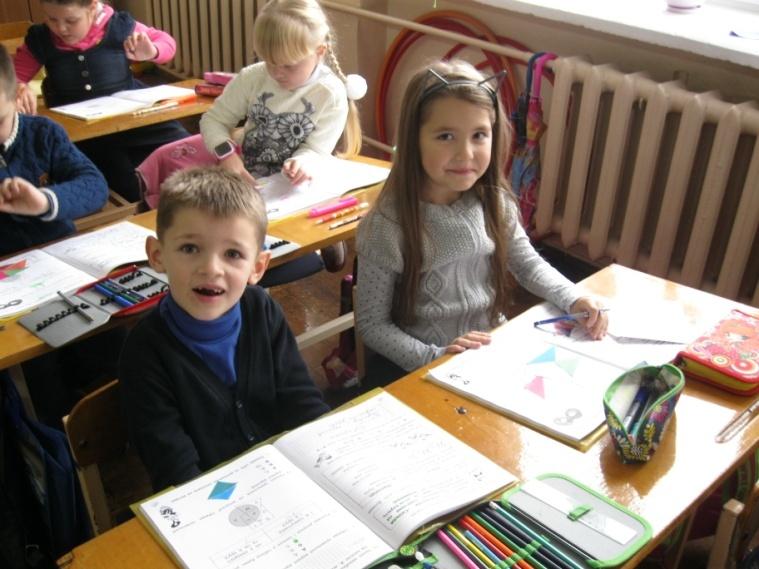 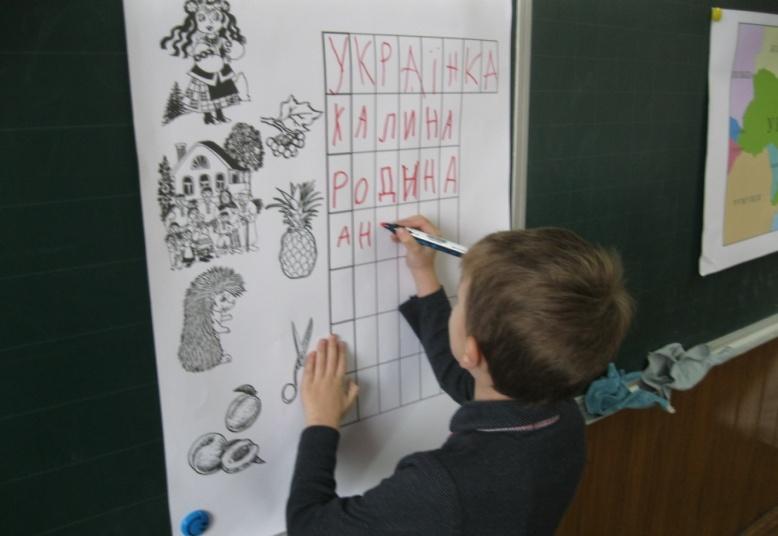 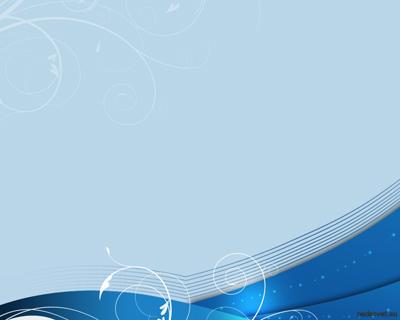 Нестандартні уроки
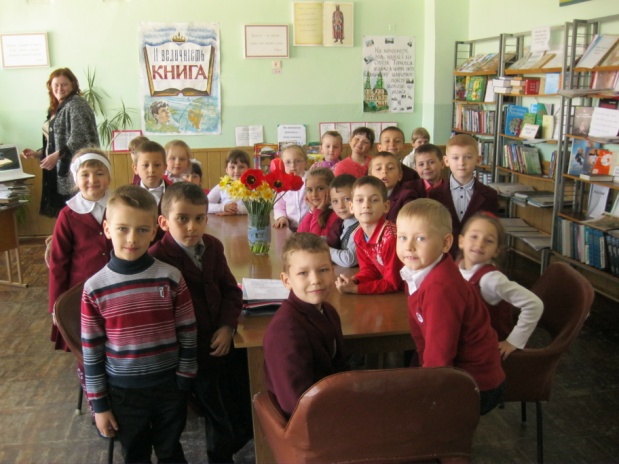 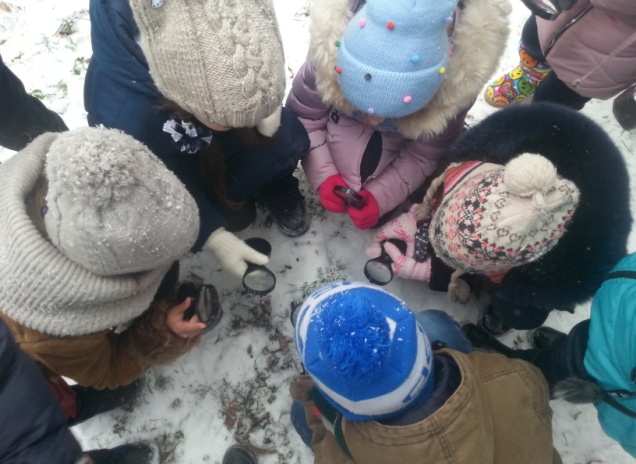 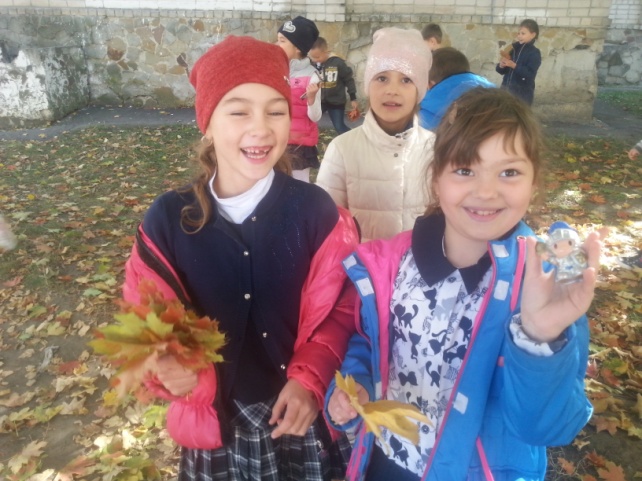 Бібліотечні уроки
Уроки - дослідження
Уроки - екскурсії
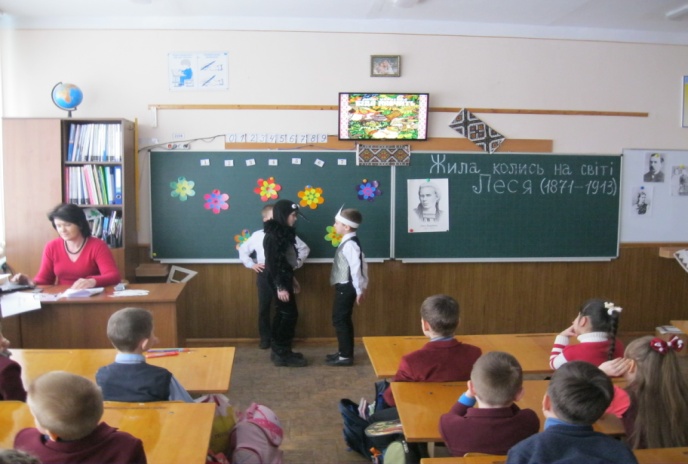 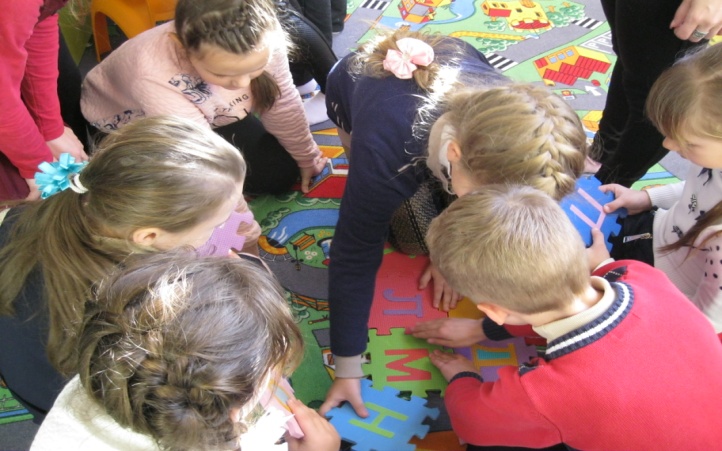 Урок - казка
Урок - гра
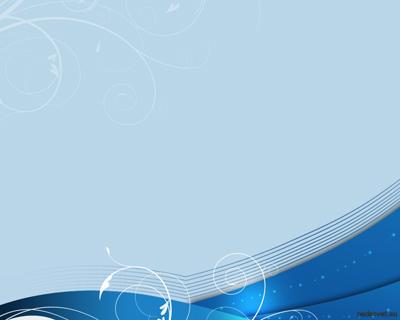 Пізнавально – розвивальна робота
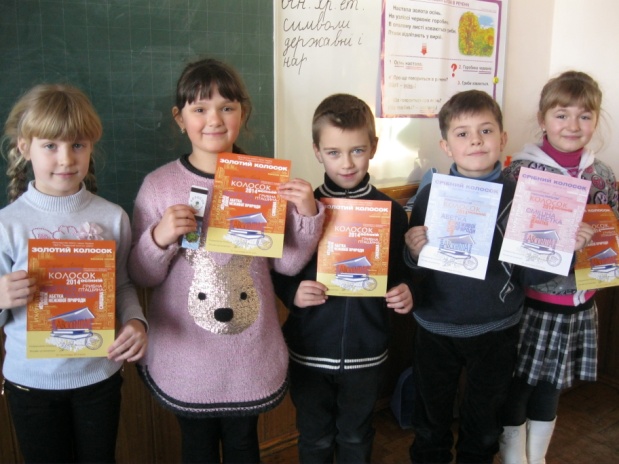 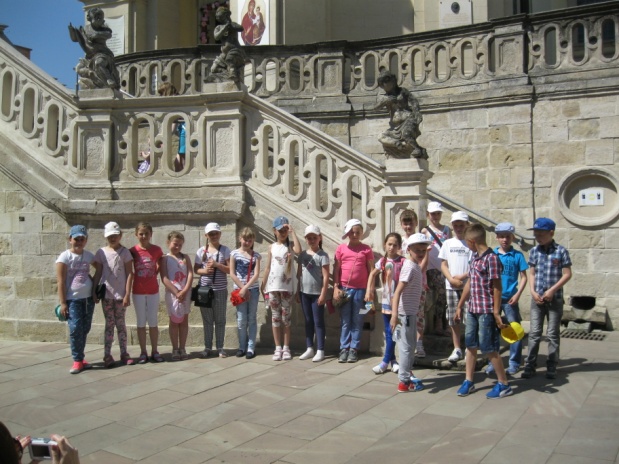 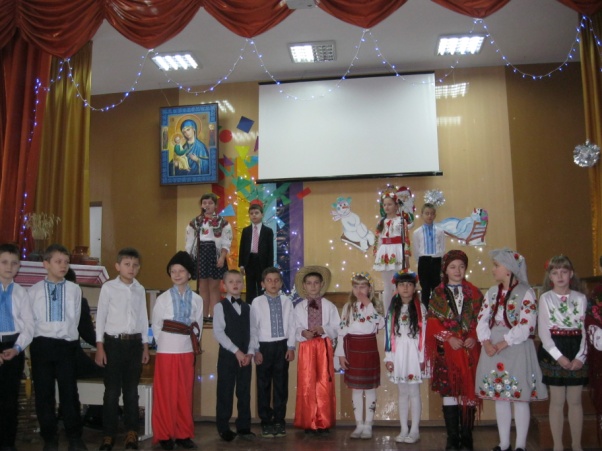 Виховні заходи
Конкурс “Колосок”
Екскурсії
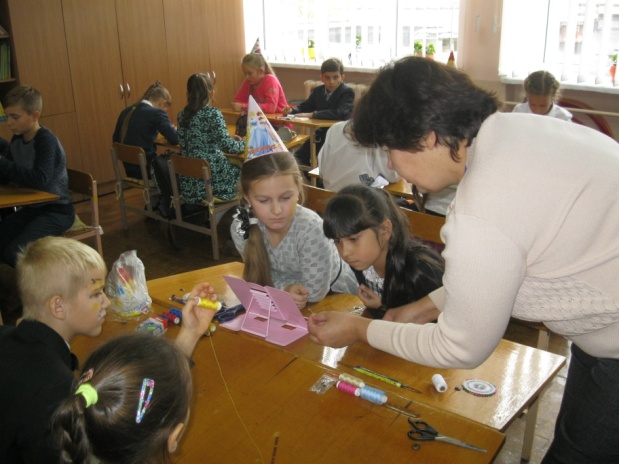 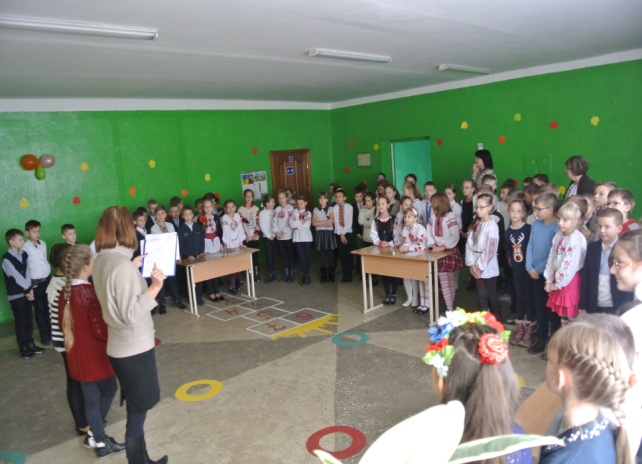 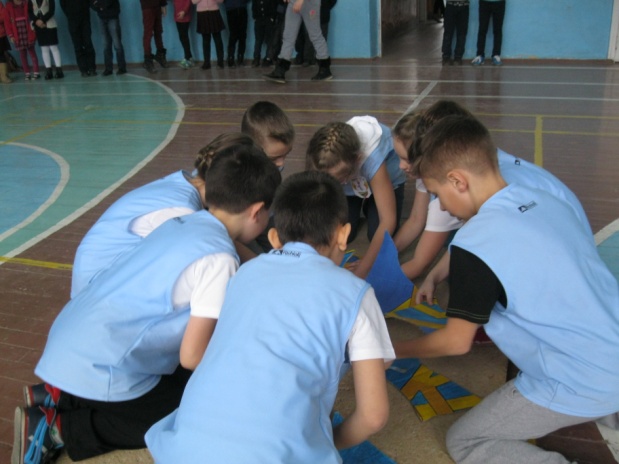 Майстер - класи
Вікторини
Квести
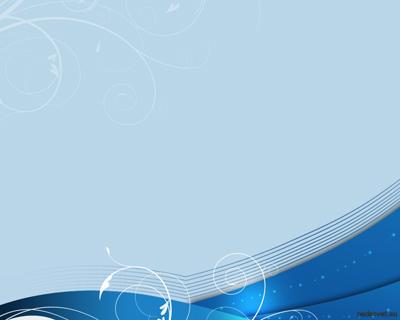 Результативність
адаптація учнів до умов сучасного життя
застосування здобутої інформації у власному житті
активізувалась мисленнєва і творча діяльність
підвищився інтерес дітей до навчання
покращилися показники засвоєння навчальної інформації
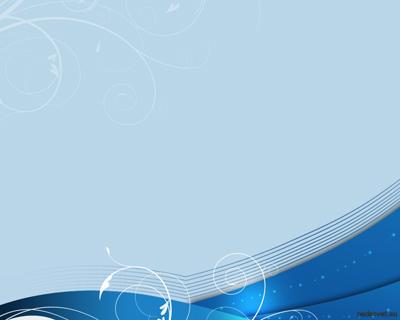 Методична робота
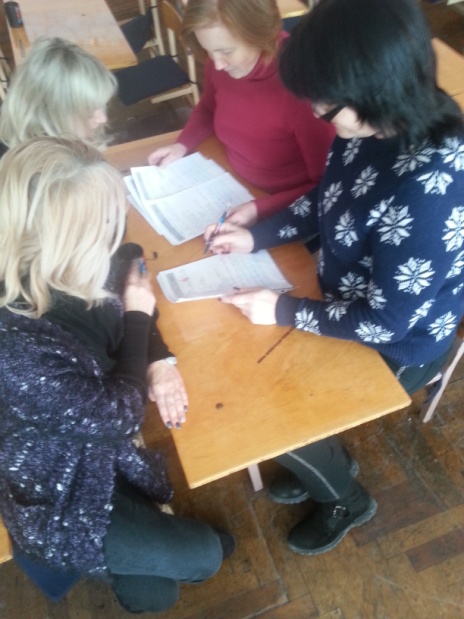 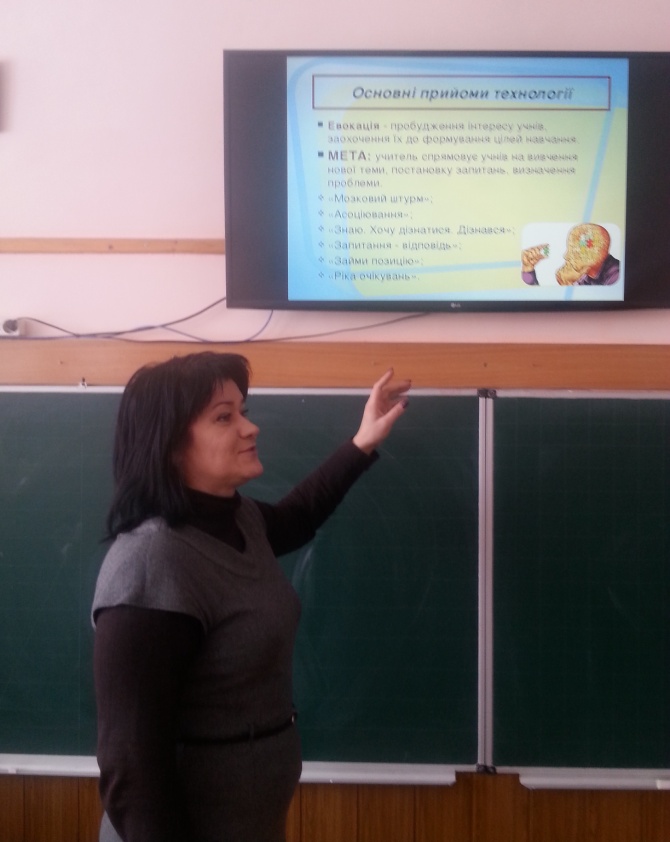 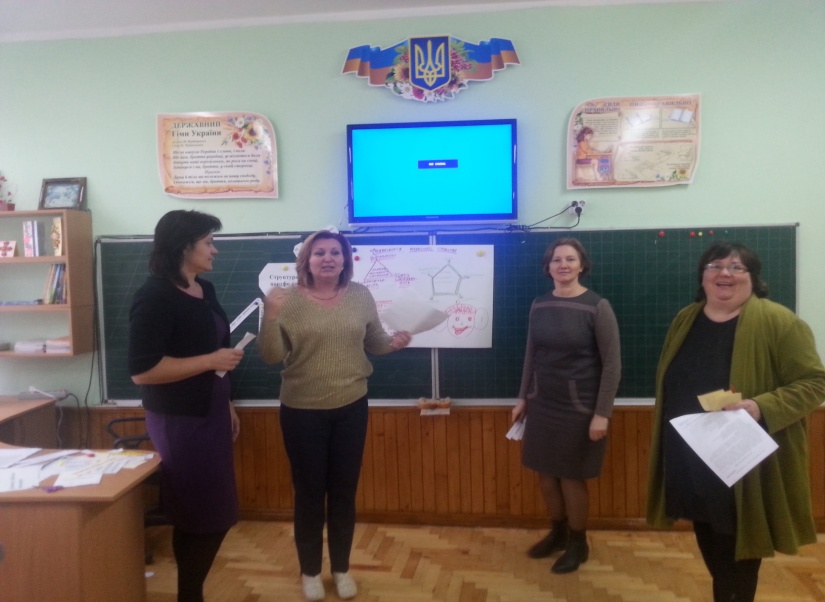 МАЙСТЕР – КЛАС    ДЛЯ ВЧИТЕЛІВ ТЗОШ № 28                                      14 ЛИСТОПАДА 2018 Р.
31 ЖОВТНЯ 2017 РОКУМЕТОДИЧНЕ ОБ’ЄДНАННЯ ВЧИТЕЛІВ   ТЗОШ № 28    “МЕТОДИКА РОЗВИТКУ КРИТИЧНОГО МИСЛЕННЯ В ПОЧАТКОВІЙ ШКОЛІ ”
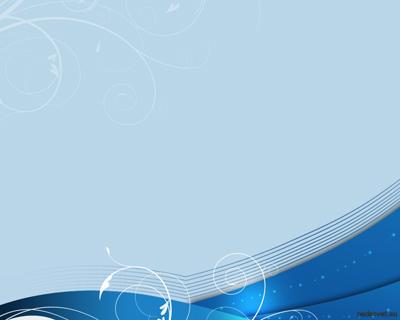 Самоосвіта
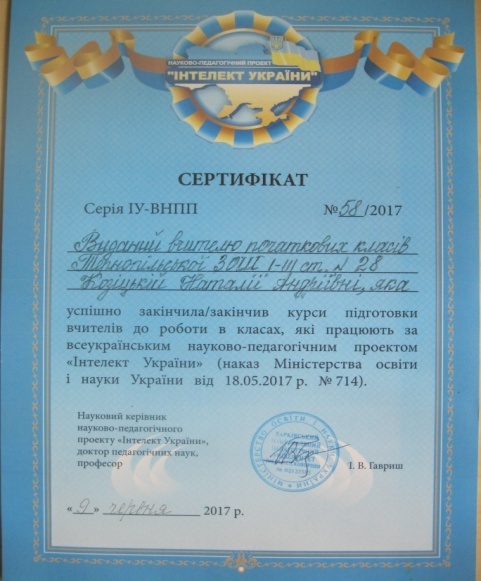 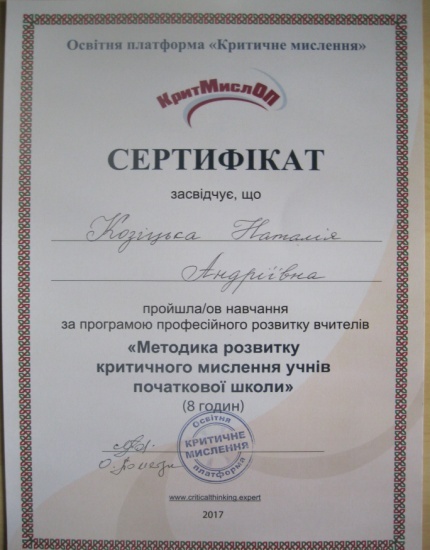 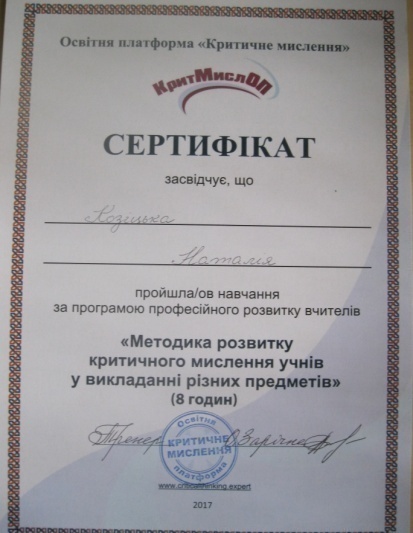 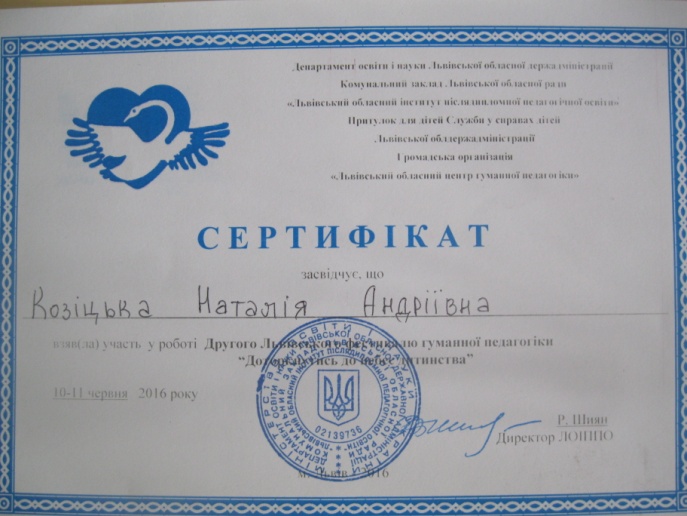 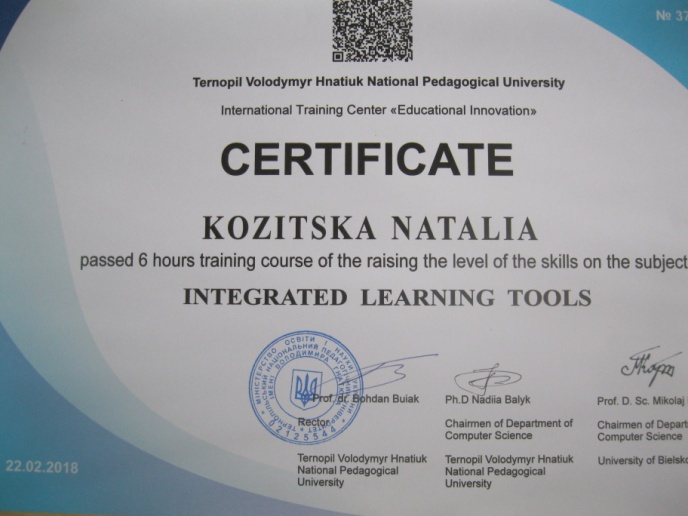